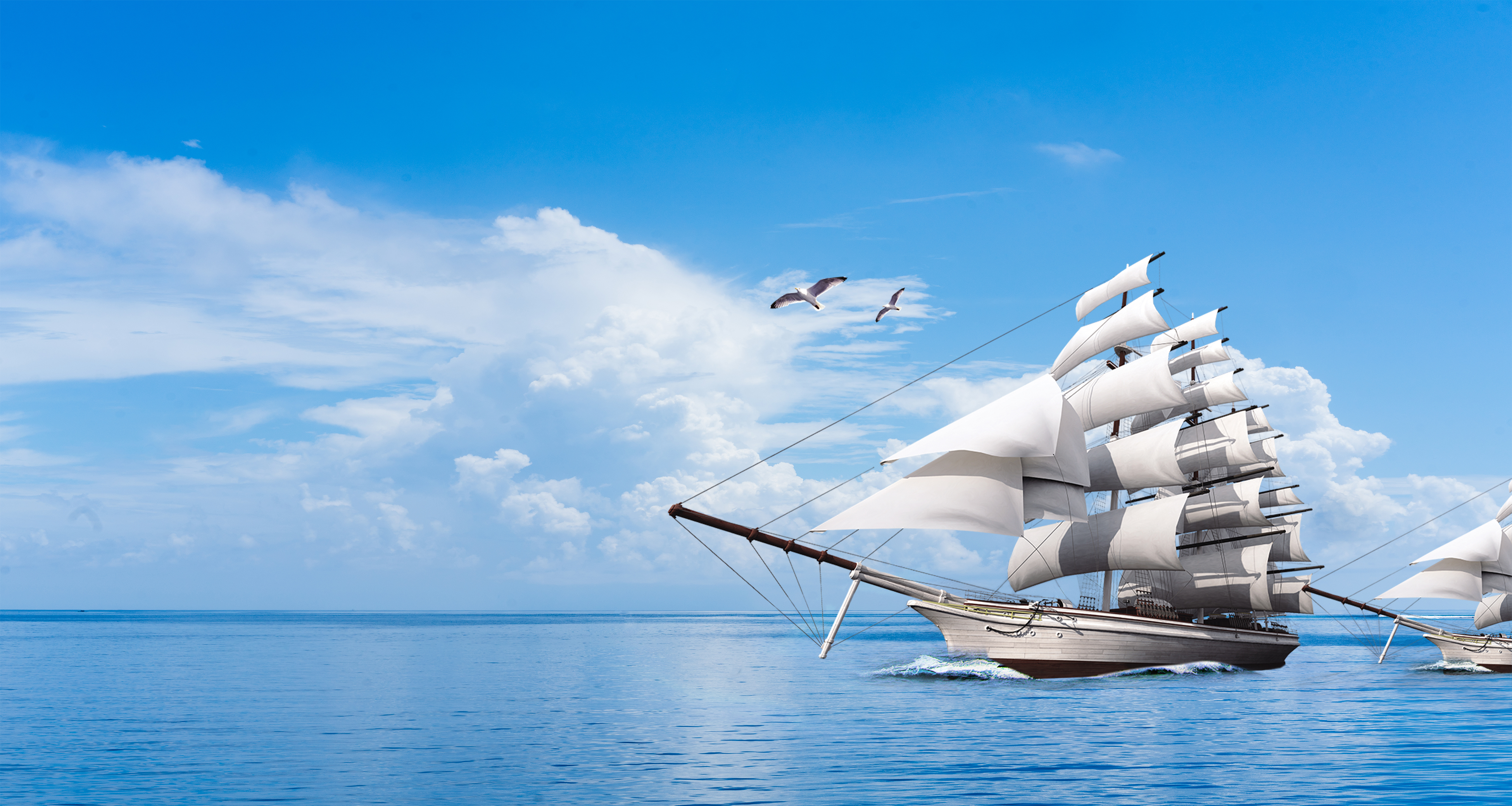 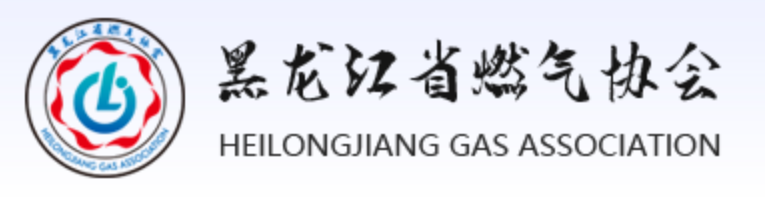 《黑龙江省城镇燃气安全生产重点工作指导手册（瓶装液化石油气供应）》宣贯会

专业：电气、自控
主讲：徐琰
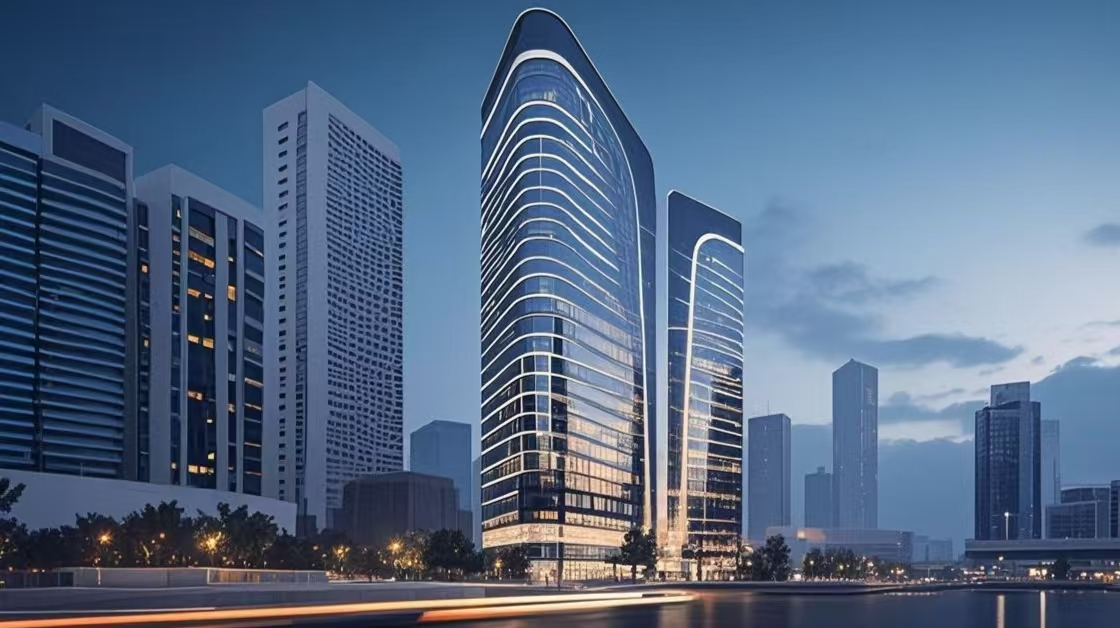 01
电气专业规定
电源的要求
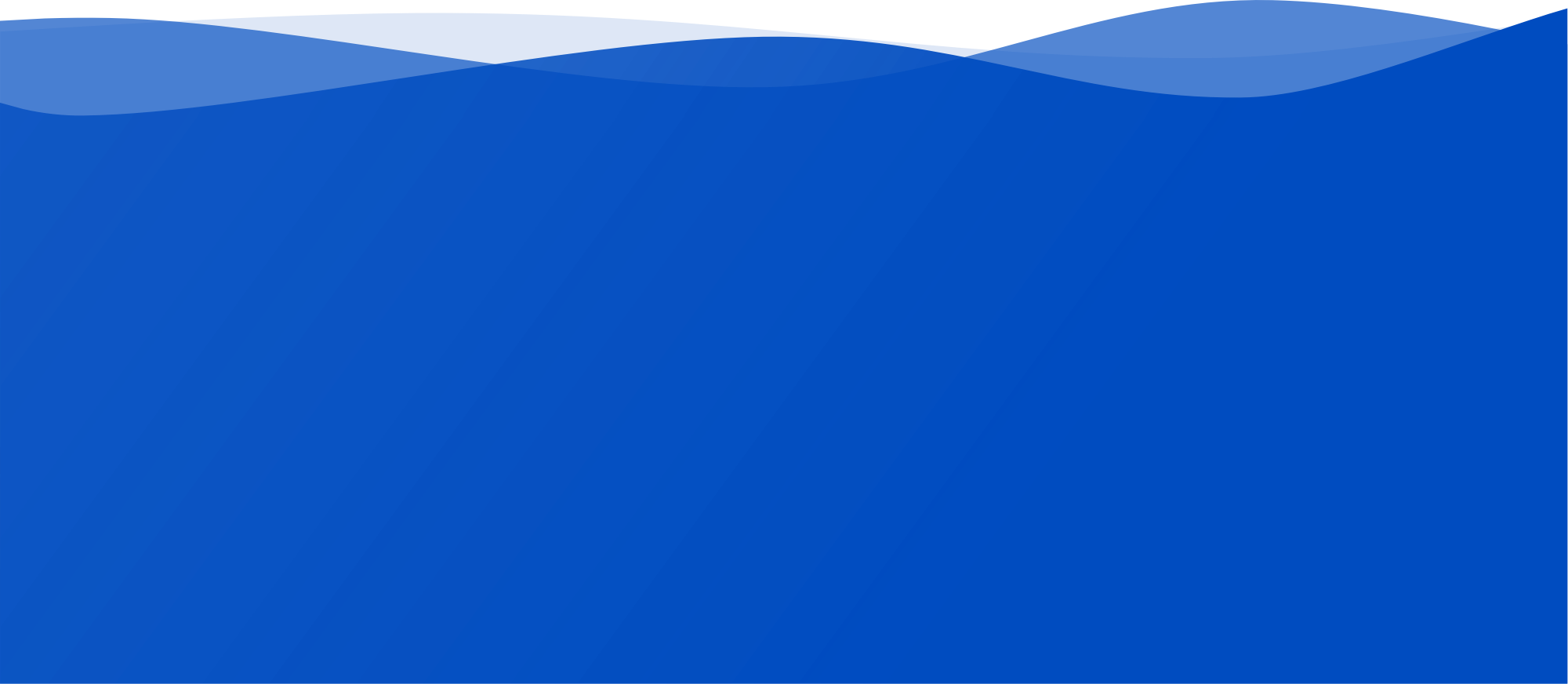 03
02
01
仪表电源
安全电源
负荷等级
燃气厂站仪表控制系统设置不间断电源装置。




     依据：《燃气工程项目规范》GB55009-2021第4.2.16条规定
液化石油气储存站、储配站和灌装站内消防水泵及消防应急照明和液化石油气气化站、混气站的供电系统为二级负荷，其他负荷均为三级。
   依据：《液化石油气供应工程设计规范》GB51142-2015第12.1.1条规定
《供配电系统设计规范》GB50052
燃气厂站内涉及生产安全的设备用电和消防用电应由两回线路供电或单回路供电，并且配置备用电源（柴油发电机）。

      依据：《燃气工程项目规范》GB55009-2021第4.2.15条规定
电源的要求
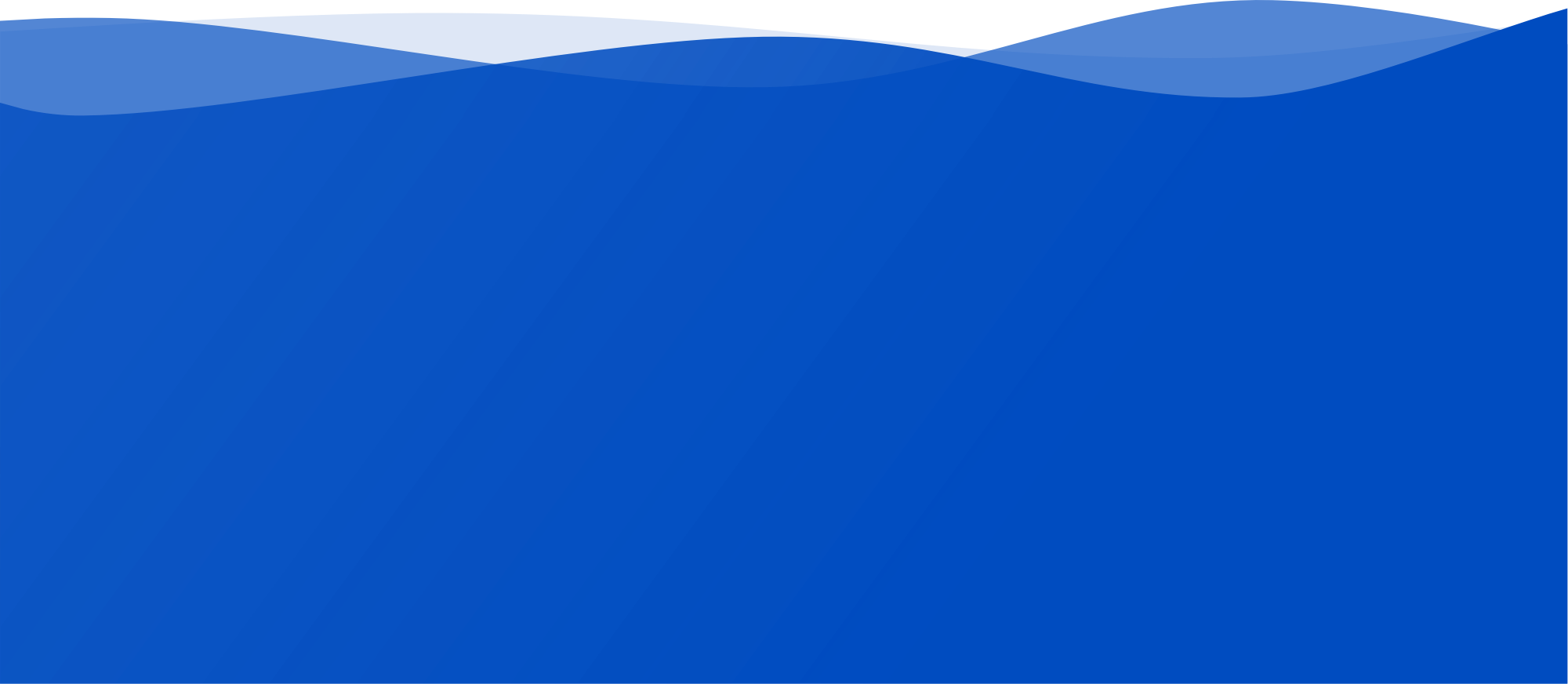 05
04
备用照明电源
备用电源
消防水泵房、配电室应设置应急照明，应急照明的备用电源可采用蓄电池，且连续供电时间不应少于0.5h。
   重要消防用电设备的供电，应在最末一级配电装置处设置自动切换装置。 
      消防系统的配电及控制线路应采用耐火电缆。
    依据：《液化石油气供应工程设计规范》GB51142-2015第12.1.2条规定
除配电室以及发生火灾时仍需正常工作的消防设备应设置备用照明，其作业面的最低照明不应低于正常照明的照度值。



依据：《建筑设计防火规范》GB50016-2014（2018年版）第10.3.3条规定
爆炸危险区域划分
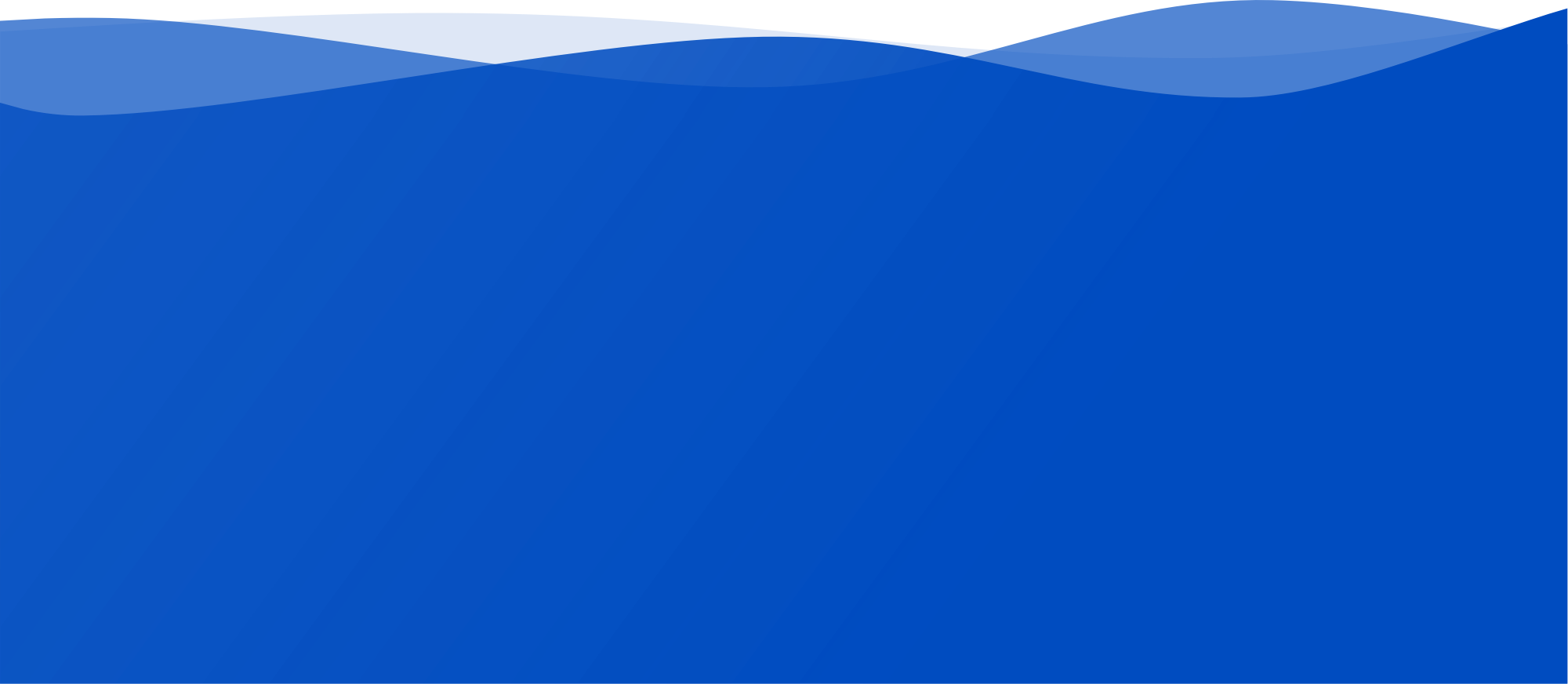 区域划分：0区、1区、2区、附加2区
液化石油气供应站具有爆炸危险场所的电力装置，应满足GB51142附录A。
1.液化石油气供应站：钢瓶灌装内部、槽车装卸口处为1区，其他场所为2区。
2.液化石油气供应站生产装置区，通风良好的条件下：介质重于空气，以释放源为中心，半径15m，地面以上高度7.5m和半径为7.5m，顶部与释放源距离为7.5m的范围划为2区。
3.在2区内，地面以下的沟、坑等低洼处划为1区。
4.附加2区：在2区基础上有可能蔓延的区域为附加2区。
      依据：《液化石油气供应工程设计规范》GB51142-2015附录A。     
      爆炸危险区域内防爆级别、组别，参考《爆炸危险环境电力装置设计规范》GB50058的有关规定。
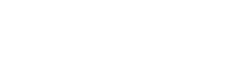 防雷防静电的要求
储罐接地
设备接地
防雷等级
液化石油气罐体应设防雷接地装置，并应符合现行国家标准《石油化工装置防雷设计规范》GB 50650-2011[2022]的有关规定。
依据：《液化石油气供应工程设计规范》GB51142-2015第12.2.2条规定
液化石油气供应站具有爆炸危险建筑的防雷设计应符合现行国家标准《建筑物防雷设计规范》GB50057第二类防雷建筑物的有关规定。
   依据：《液化石油气供应工程设计规范》GB51142-2015第12.2.1条规定
液化石油气储罐、泵、压缩机、气化、混气和调压、计量装置及低支架和架空敷设的管道应采取静电接地。
依据：《液化石油气供应工程设计规范》GB51142-2015第12.2.4条规定
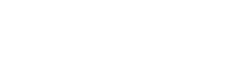 防雷防静电的要求
接地阻值
装置区接地
防雷接地装置的电阻值，应按现行国家标准《石油库设计规范》GB50074和《建筑物防雷设计规范》GB50057的有关规定执行。

      依据：《液化石油气供应工程设计规范》GB51142-2015第12.2.3条规定
在生产区入口处应设置安全有效的人体静电消除装置。

   依据：《液化石油气供应工程设计规范》GB51142-2015第12.2.6条规定
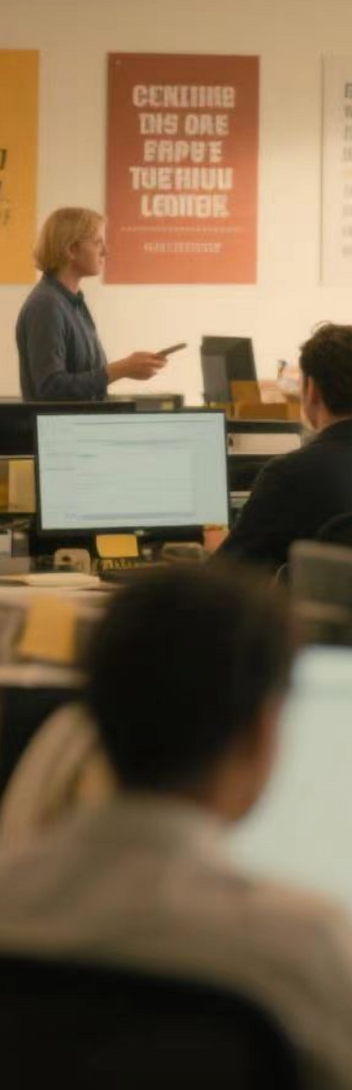 电气安全检查部分
备用电源检查规定：
（1） 备用发电机试车记录；
（2） 发电机排烟管接到室外；
（3） 柴油存放符合要求；
（4） 有应急照明；
（5） 柴油发电机组与正常电源之间，应采取“先断后合”方式。
配电装置检查规定：
变压器室、配电室、电容器室等房间应设置防止雨、雪和蛇、鼠等小动物从采光窗、通风窗、门、电缆沟等处进入室内的设施。

  依据：《20kv及以下变电所设计规范》（GB50053-2013）第6.2.4条规定
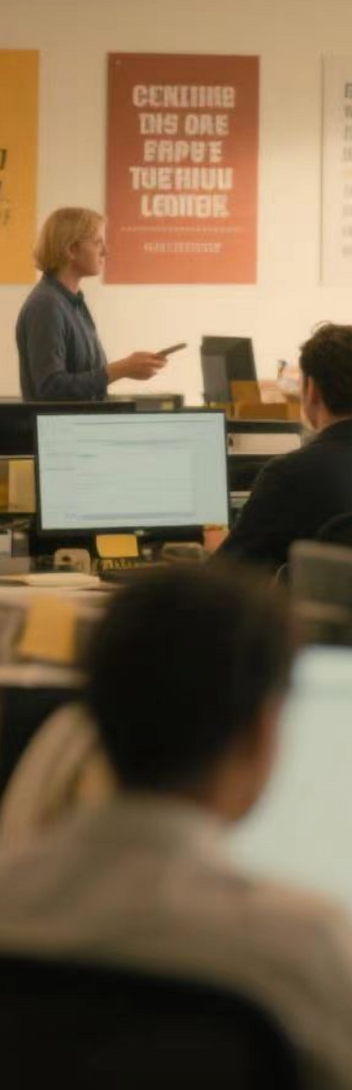 电气安全检查部分
柴油发电间检查规定：
设置在建筑内的柴油发电机，其燃料供给管道应符合下列规定：储油间的油箱应密闭且应设置通向室外的通气管，通气管应设置带阻火器的呼吸阀，油箱的下部应设置防止油品流散的设施。

依据：《建筑设计防火规范》GB50016-2014（2018年版）第5.4.15条规定
电气设备跨接线
装有电器的可开启的门应采用截面不小于4mm2且端部压接有终端附件的多股软铜导线与接地的金属构架可靠连接要求。

   依据：《电气装置安装工程盘、柜及二次回路接线施工及验收规范》（GB50171-2012）
第7.0.5条规定
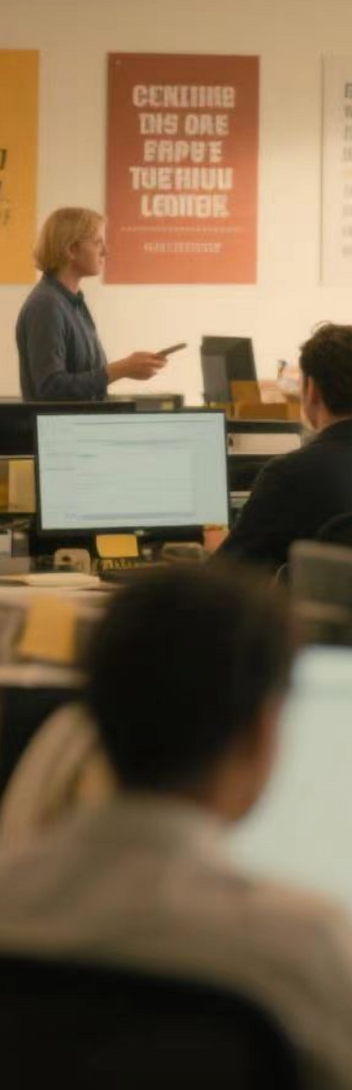 电气安全检查部分
电气设备金属部分接地检查规定：
（1）电气设备的金属底座、框架及外壳和传动装置；
   （2）携带式或移动式用电器具的金属底座和外壳。

    依据：《电气装置安装工程接地装置施工及验收规范》GB50169-2016第3.0.4条规定
配线槽盒安装检查规定：
与槽盒连接的接线盒（箱）应选用明装盒（箱）；配线工程完成后，盒（箱）盖板应齐全、完好。

   依据：《建筑电气工程施工质量验收规范》GB50303-2015第14.2.3条规定
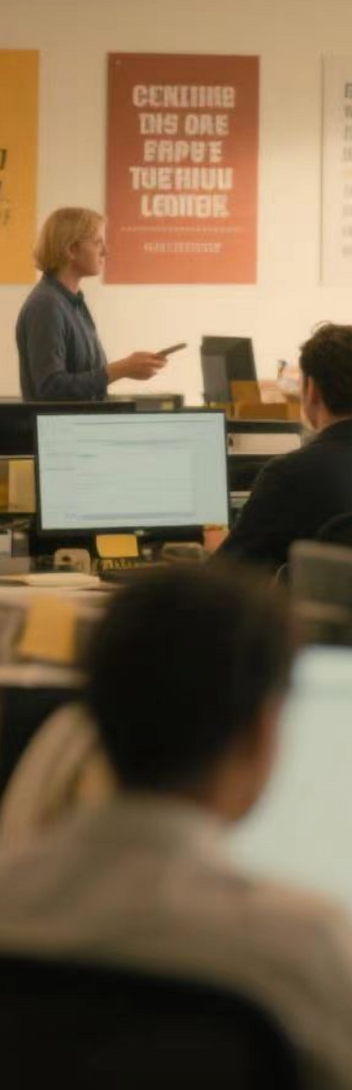 电气安全检查部分
电盘、柜上的电器安装规定：
1. 电器元件质量应良好，型号、规格应符合设计要求，外观应完好，附件应齐全，排列应整齐，固定应牢固，密封应良好。
   2.盘、柜的正面及背面各电器、端子排等应标明编号、名称、用途及操作位置，且字迹应清晰、工整，不易脱色。    
    依据：《电气装置安装工程盘、柜及二次回路接线施工及验收规范》GB50171-2012规定
第5.0.1.4条、第5.0.1.1条
电气设备敷设检查规定：
除塑料护套线外，绝缘导线应采取导管或槽盒保护，不可外露明敷。

   依据：《建筑电气工程施工质量验收规范》GB50303-2015第14.2.1条规定
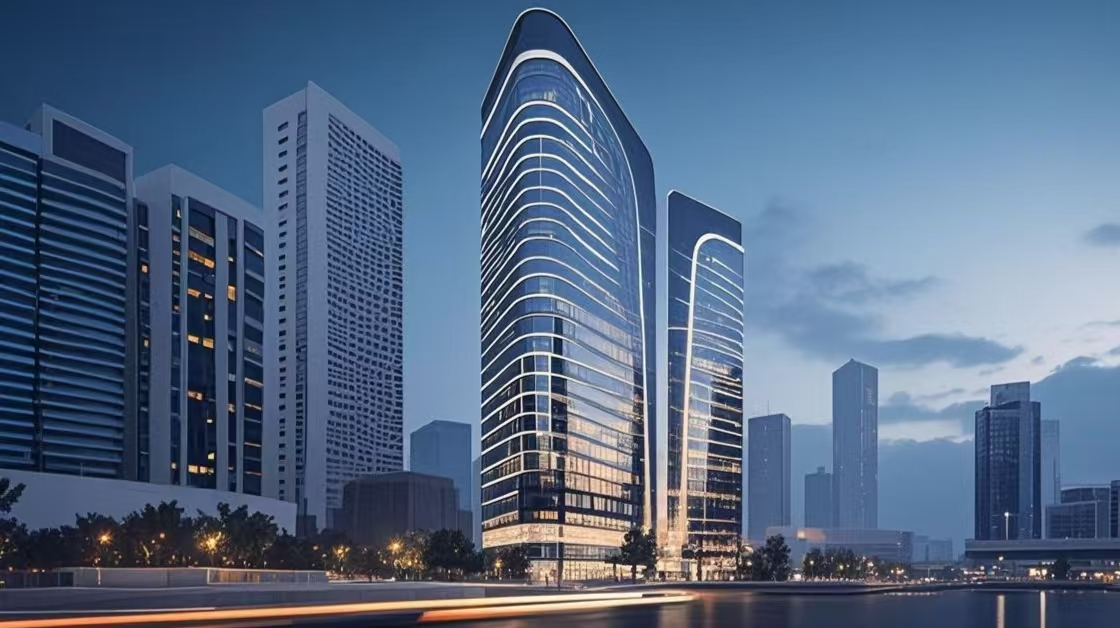 02
自控仪表专业规定
仪表设置要求
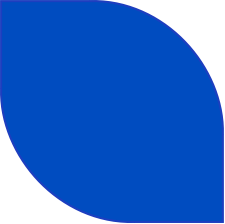 液化石油气储罐检测仪表的设置要求
（1）应设置就地显示的液位计、压力表；
（2）当全压力式储罐小于3000m³时，就地显示液位计宜采用能直接观测储罐全液位的液位计；
（3）应设置远传显示的液位计和压力表，且应设置液位上、下限报警装置和压力上限报警装置；
（4）应设置温度计（就地显示）。

   依据：《液化石油气供应工程设计规范》GB51142-2015第12.3.1条规定
仪表设置要求
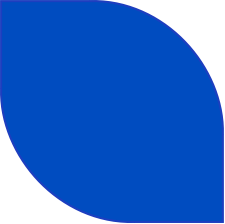 液化石油气装置区仪表的设置要求
液化石油气储罐、泵、压缩机、气化、混气和调压、计量装置的进、出口应设置压力表。

依据：《液化石油气供应工程设计规范》GB51142-2015第12.3.3条规定
安全系统的设置要求
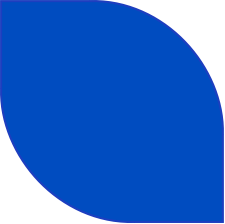 液化石油气装置区仪表的设置要求
液化石油气供应站爆炸危险场所应设置可燃气体泄漏报警控制系统，并应符合下列规定：
（1）可燃气体探测器和报警控制器的选用和安装，应符合国家现行标准《石油化工可燃气体和有毒气体检测报警设计标准》GB/T 50493-2019和《城镇燃气报警控制系统技术规程》CJJ/T146的有关规定；
（2）可燃气体报警控制器宜与控制系统联锁（联锁事故轴流风机启动，室内外均设置防爆操作柱）；
（3）可燃气体报警控制系统的指示报警设备应设在值班室或仪表间等有值班人员的场所。
    依据：《液化石油气供应工程设计规范》GB51142-2015第12.3.5条规定
安全系统的设置要求
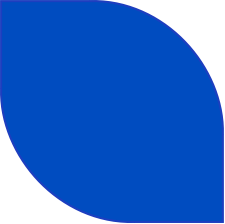 液化石油气装置区仪表的设置要求
液化石油气供应站应设置可燃气体检测报警系统和视频监视系统。

  依据：《液化石油气供应工程设计规范》GB51142-2015第12.3.4条规定
安全系统的设置要求
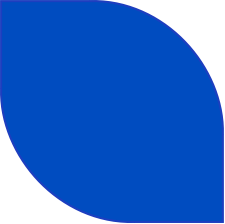 液化石油气装置区仪表的设置要求
液化石油气供应站安全防范系统设计除应符合现行国家标准《安全防范工程技术标准》GB 50348-2018、《视频安防监控系统工程设计规范》GB50395和《出入口控制系统工程设计规范》GB50396的有关规定外，尚应在无人值守的场所安装入侵探测器和声光报警器。

     依据：《液化石油气供应工程设计规范》GB51142-2015第12.4.2条规定
安全系统的设置要求
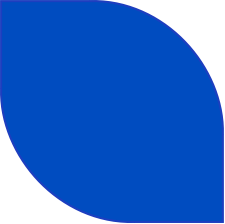 液化石油气装置区仪表的设置要求
三级及以上液化石油气供应站应设置安防中心控制室，并应符合下列规定：
（1）视频安防监控、入侵报警（紧急报警）、出入口控制、电子巡查系统的控制，显示设备均应设置在独立的安防中心控制室，并应能实现对各子系统的操作、记录和打印；
（2）应安装紧急报警装置，并应与区域报警中心联网；
（3）应配置能与报警同步的终端图形显示装置，并应能准确地识别报警区域，实时显示发生警情的区域、日期、时间及报警类型等信息。

  依据：《液化石油气供应工程设计规范》GB51142-2015第12.4.3条规定
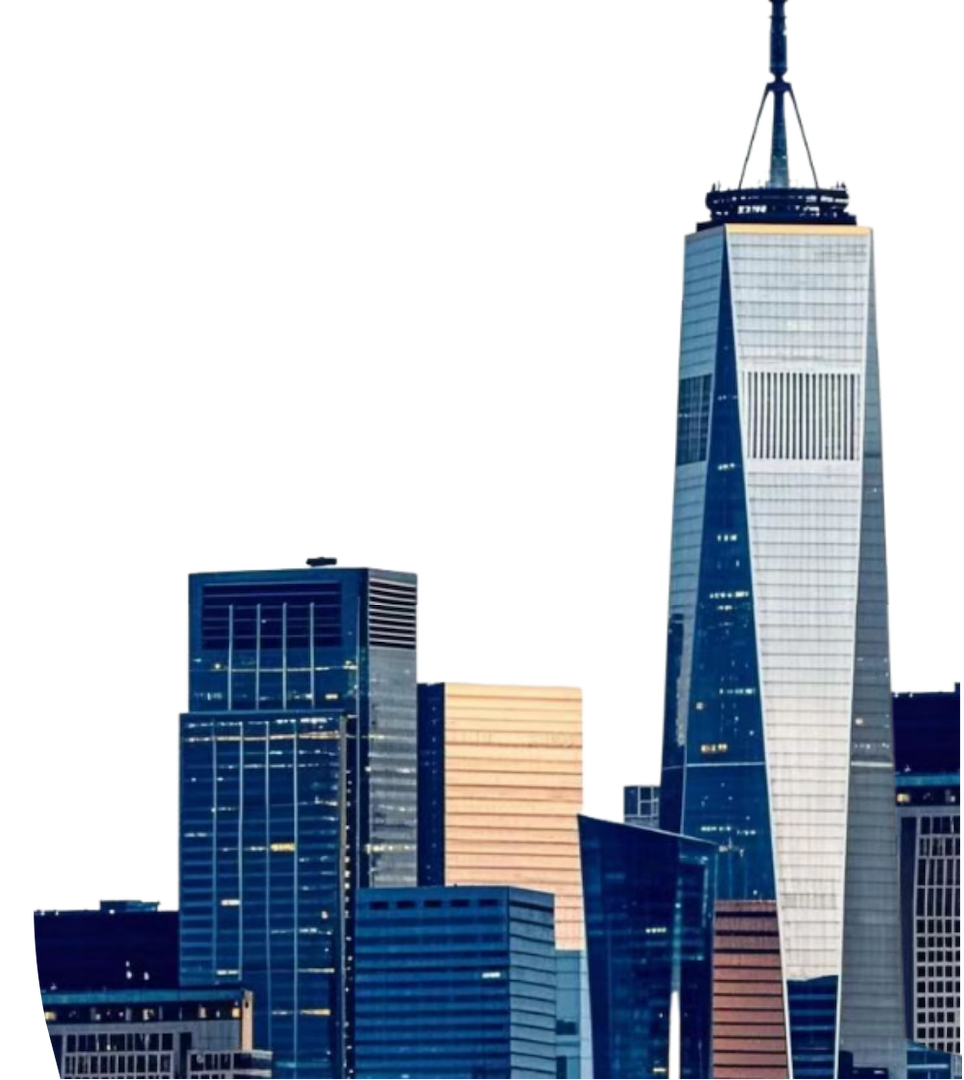 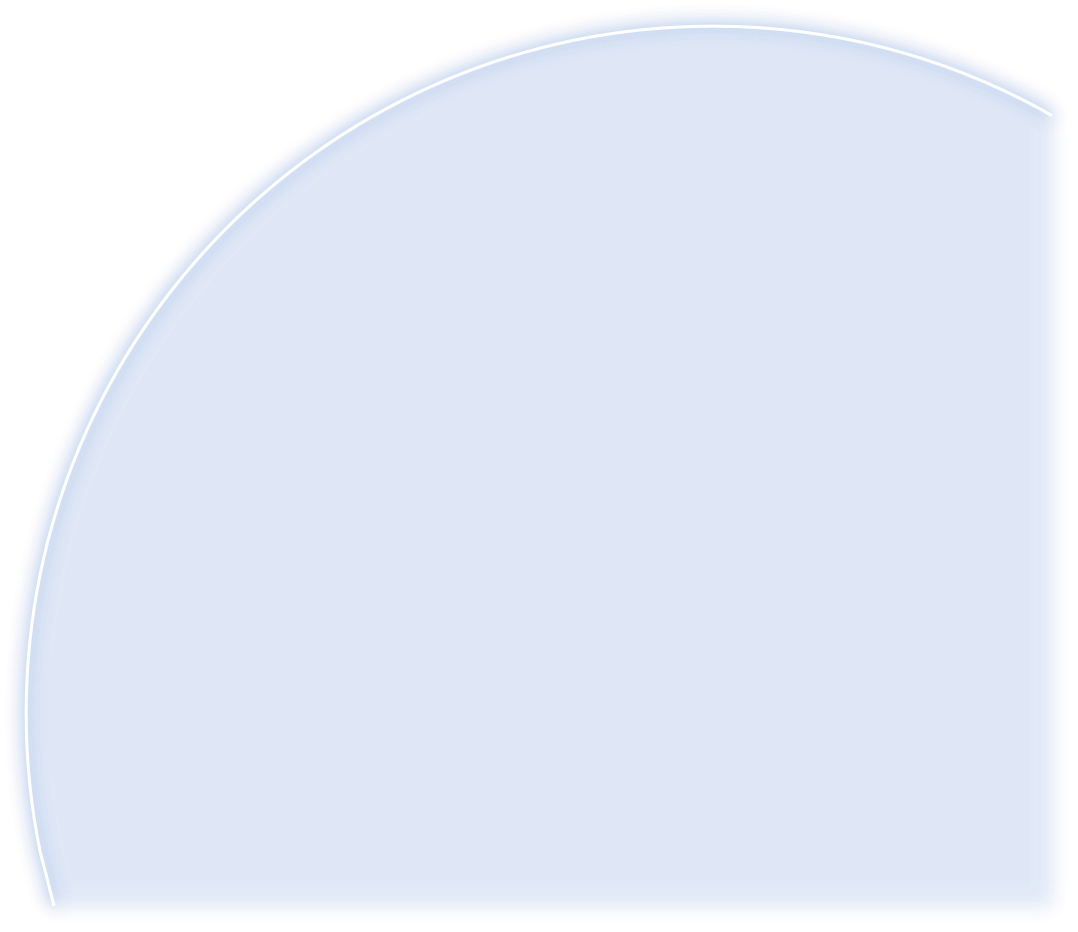 THANKS
感谢您的聆听
主讲人:徐琰